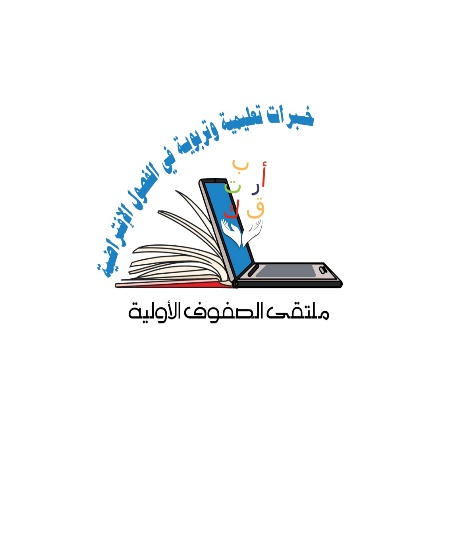 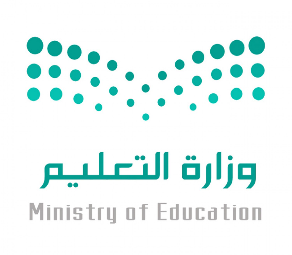 المملكة ‏العربية السعودية
‏وزارة التعليم
‏الإدارة العامة للتعليم بمنطقة المدينة المنورة
الشؤون التعليمية / بنات
الأدوات التفاعلية التقنية داخل الصف الافتراضي للصفوف الأولية
وفاء زايد المطيري
الطفولة المبكرة بالروضه15
يعد التعلم عن بعد واحد من أهم أساليب التعلم الحديثة وحاجة أساسية في عصرنا الحالي, والذي يعتمد على التكنولوجيا بشكل كبير .
نطرح خلال هذا الملتقى  مفهومًا حول أدوات تفاعلية وأنظمة الاستجابة الإلكترونية التي تخدم آلية التعلم عن بعد
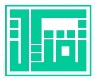 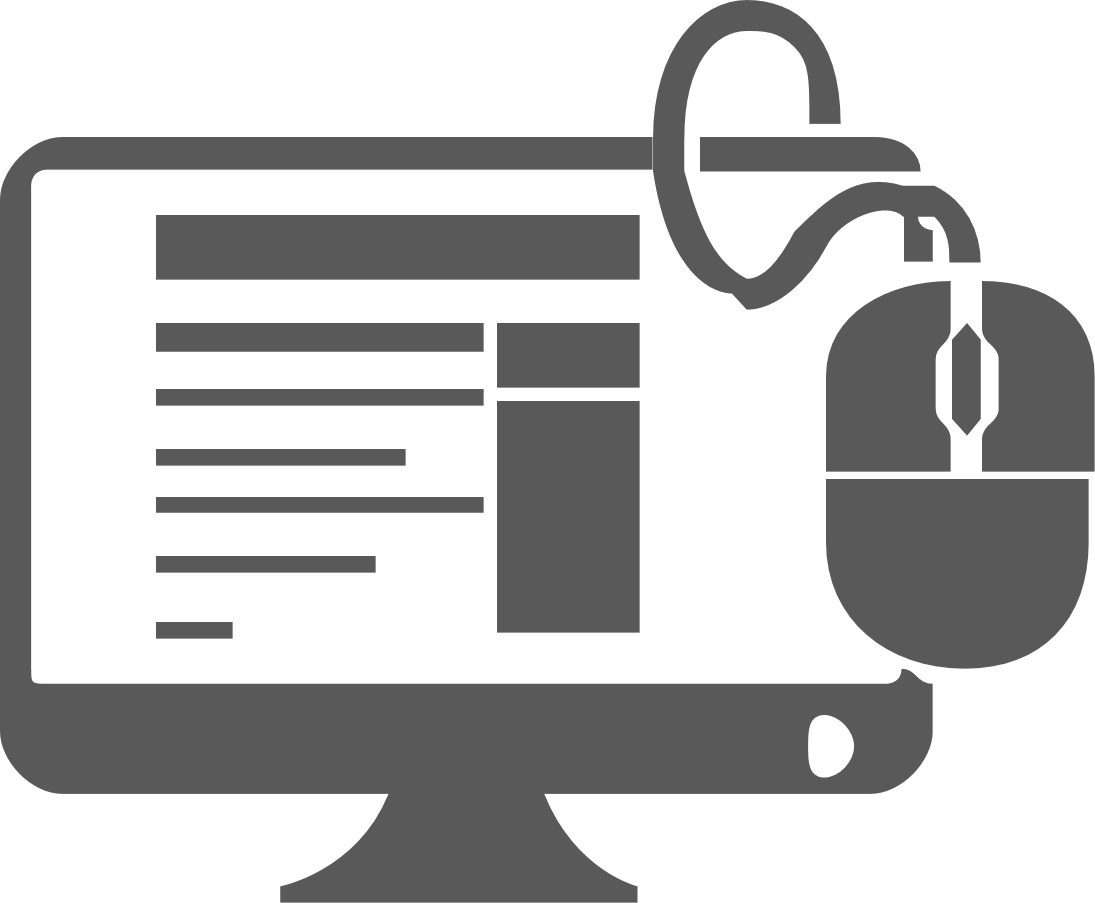 أنظمة الاستجابة الالكترونية
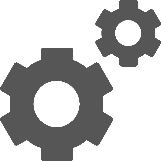 أدوات و أنشطة تفاعلية
1
2
يعرفها كل من "جورج" و"كيفن" و"كلفن" و"أوسكار" بأنها: أجهزة تسمح لطلاب الصف الرد على أسئلة المعلمين فوراً. ومع تطور الأجهزة الذكية، أصبح الطلاب قادرون على تحويل أجهزتهم الذكية بواسطة برنامج مساعد إلى لوحة مفاتيح افتراضية تسمح لهم بالمشاركة من خلالها على أسئلة المعلمين في المناقشات الصفية.
هي أدوات محفزة تستخدم خلال الحصة لتشجيع الطلبة على المشاركة في الأنشطة والتفاعل مع المعلم وهي سبب لشد الانتباه وزيادة الدافعية والرغبة في التعليم
مميزات الأدوات والأنظمة التفاعلية
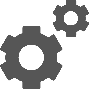 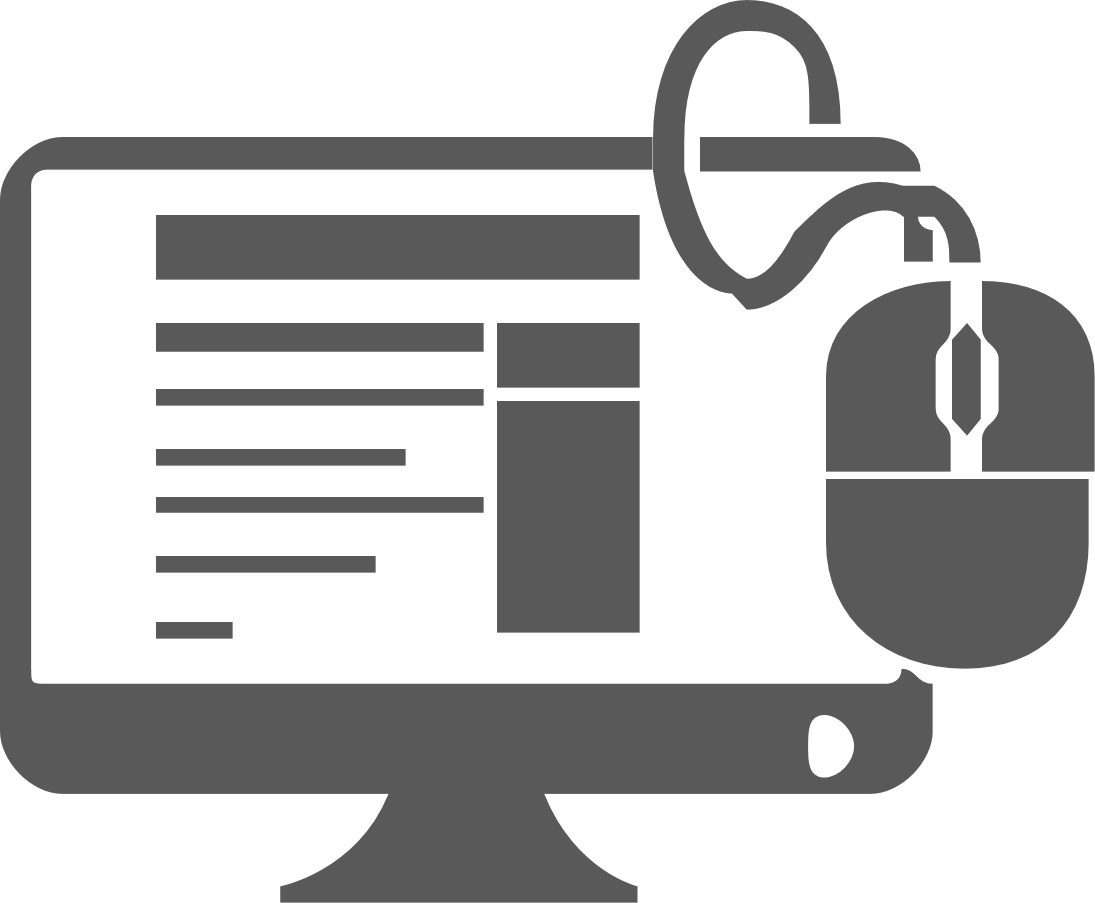 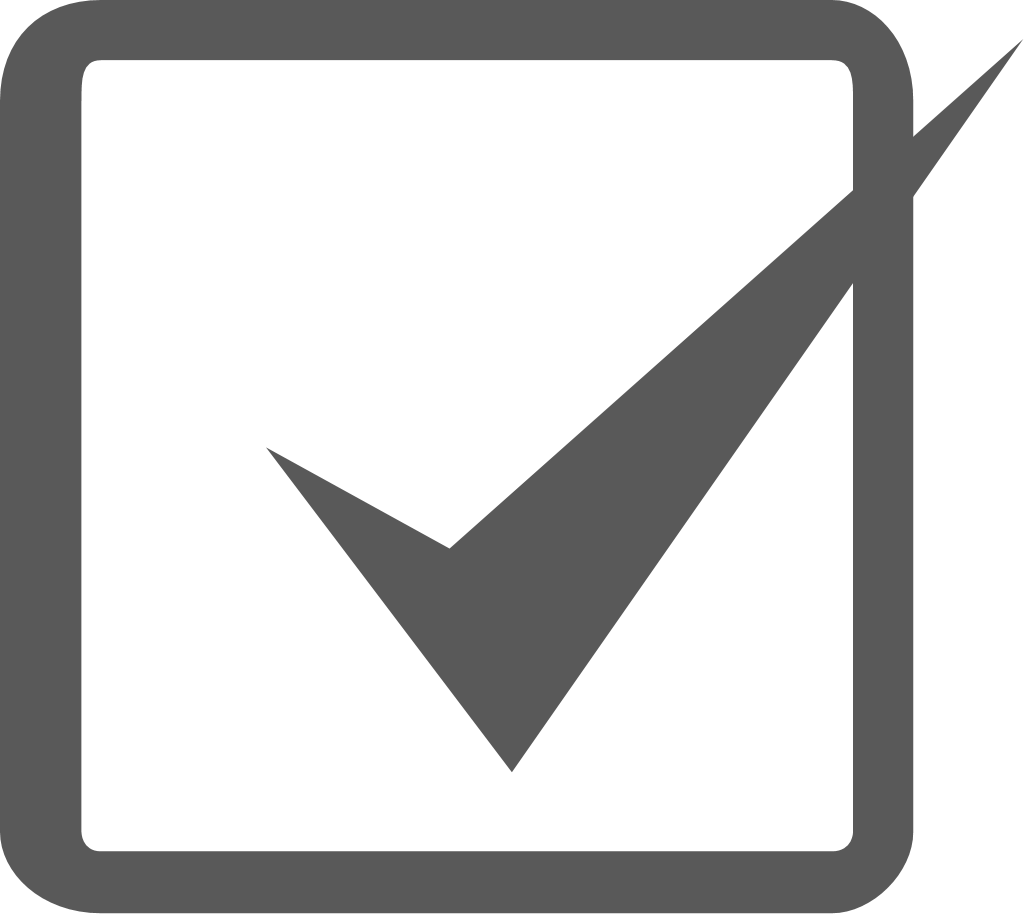 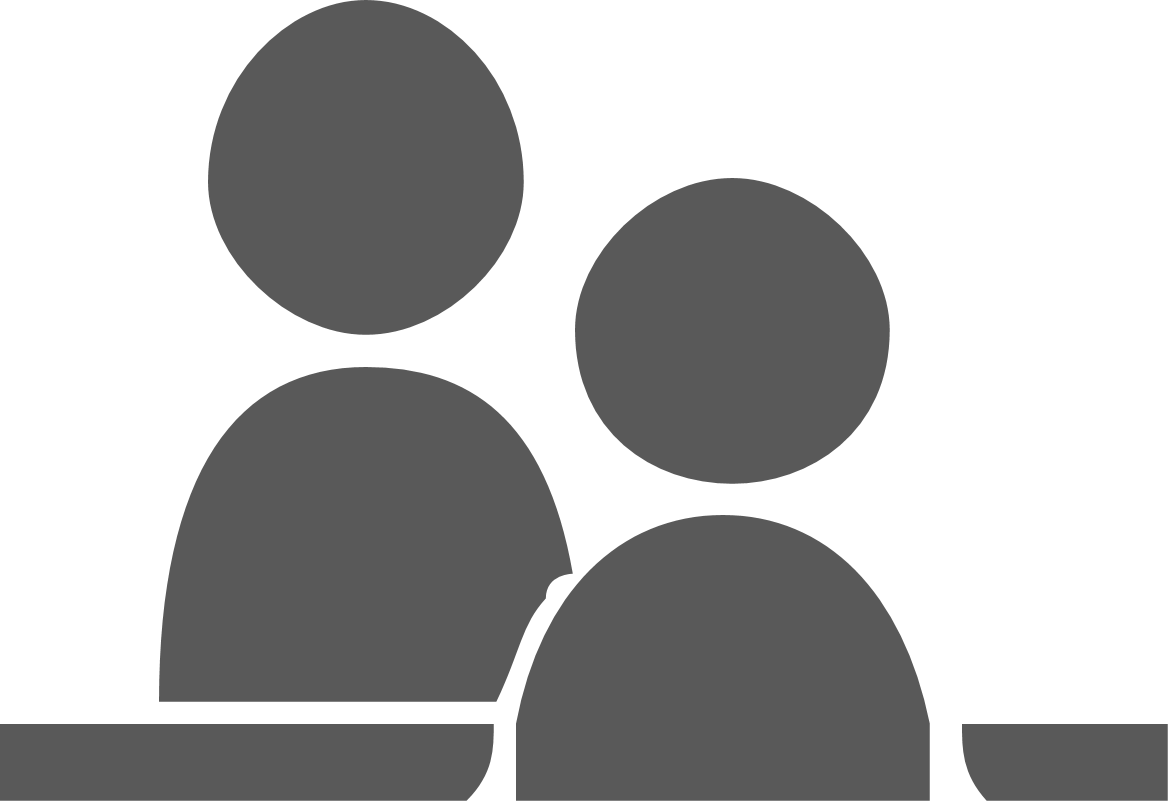 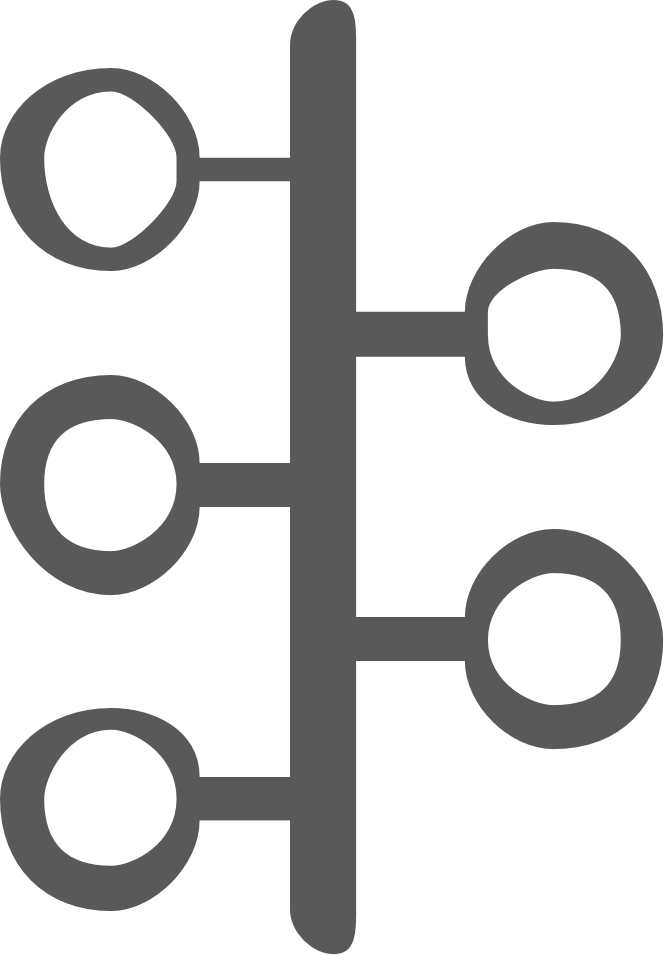 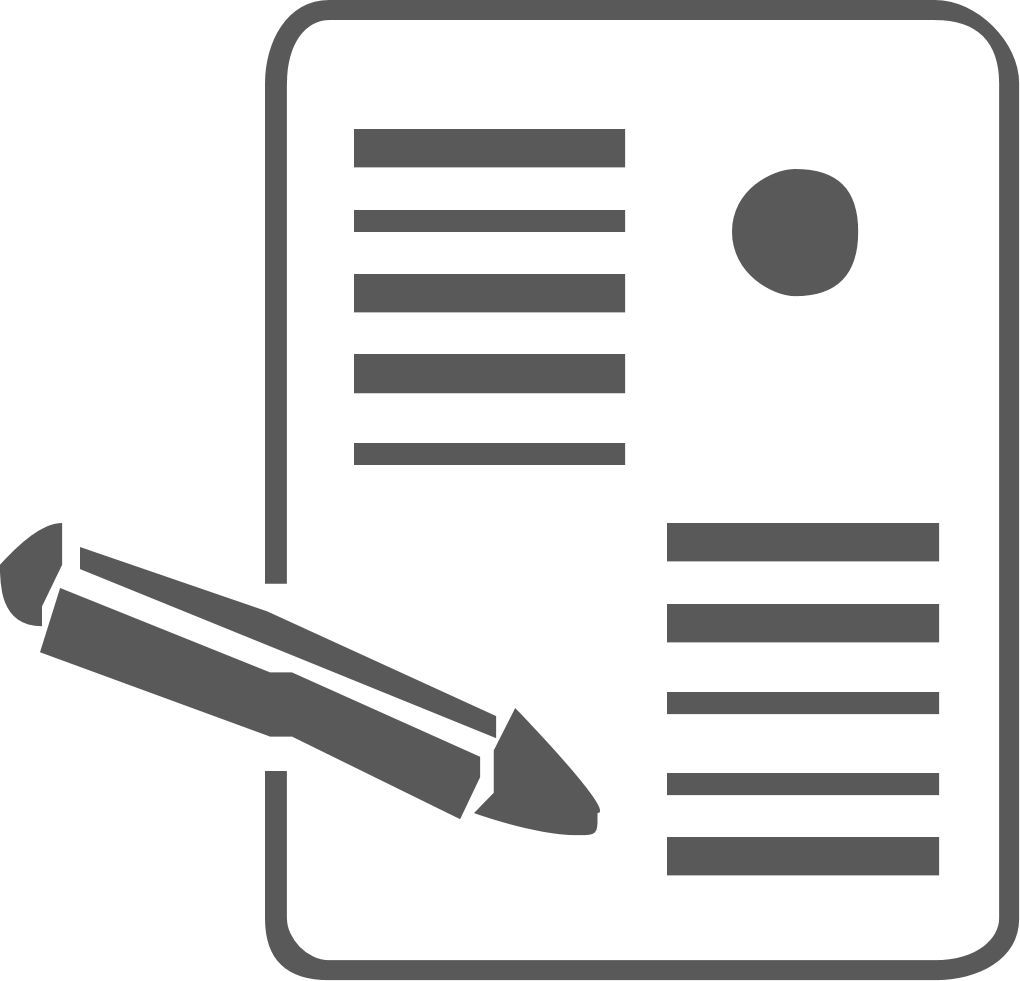 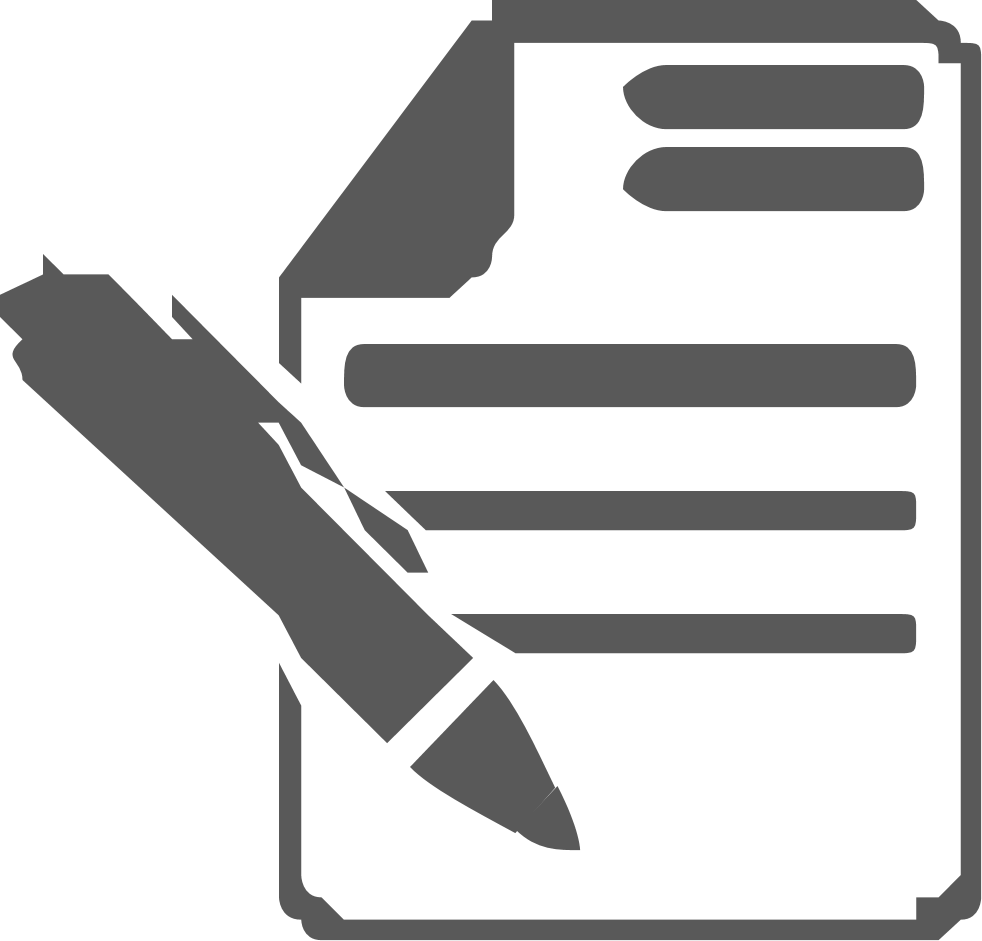 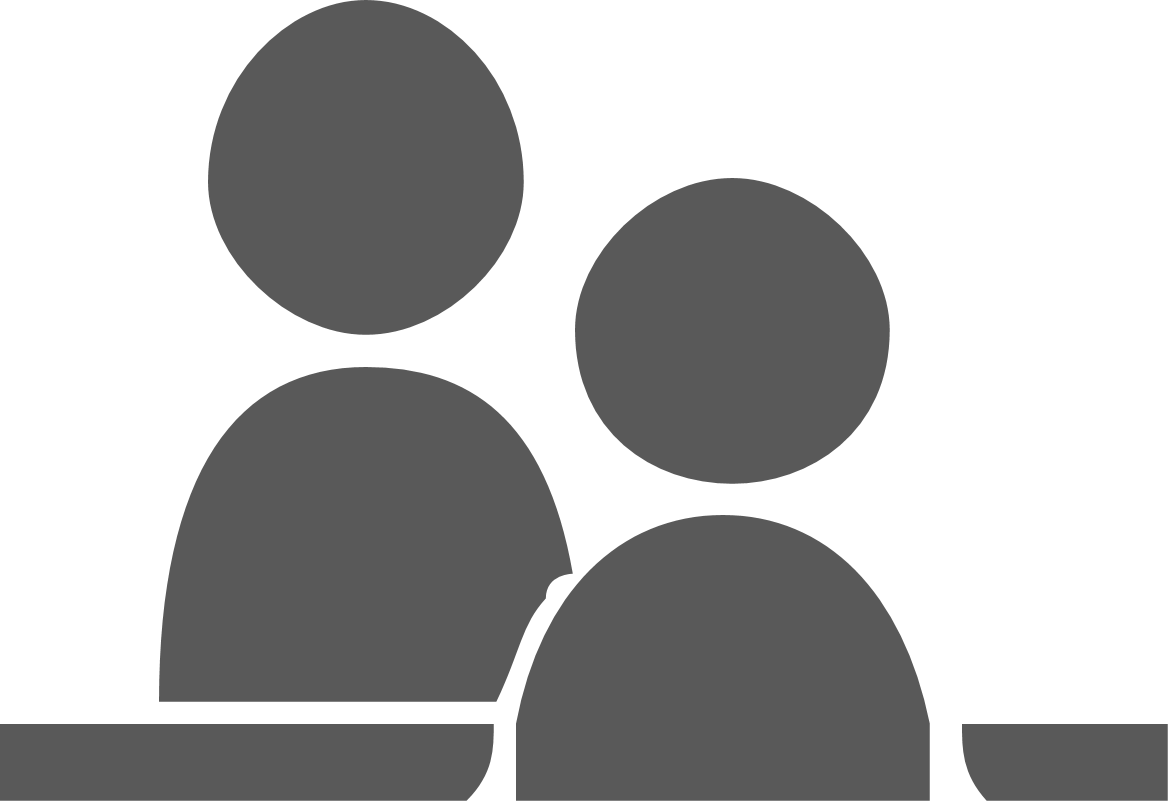 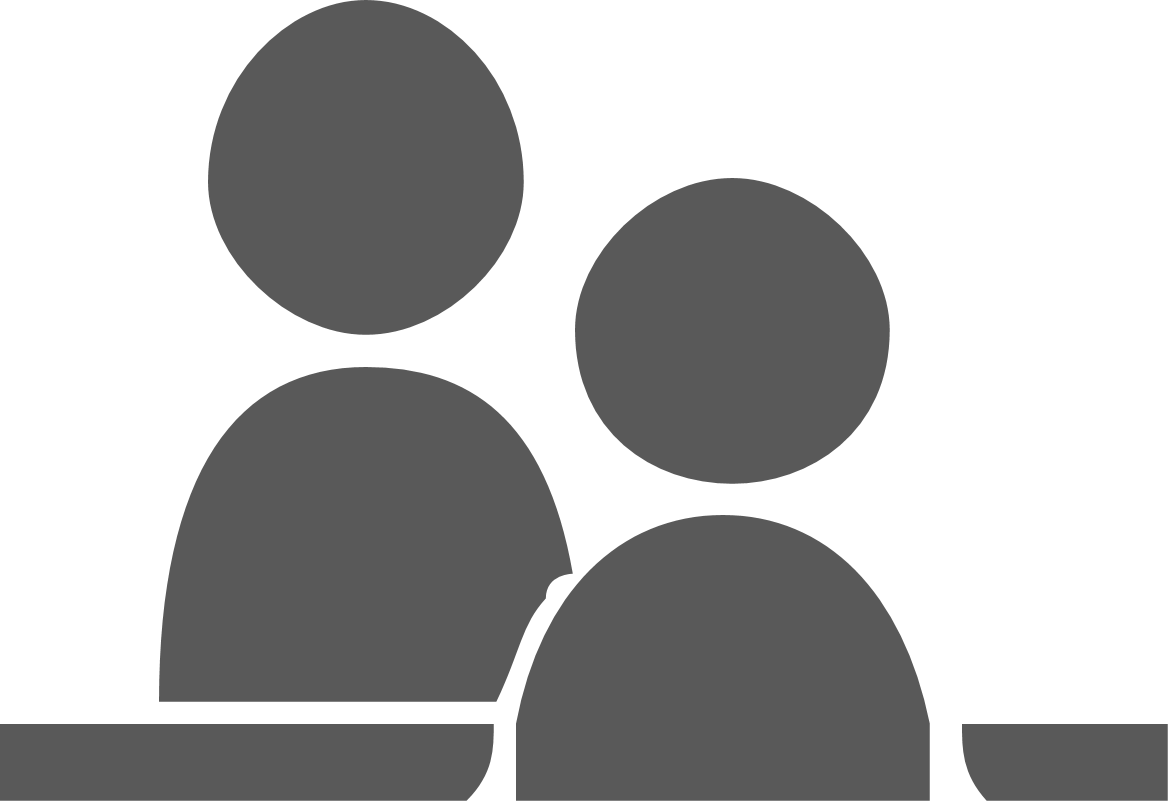 تتيح للمعلمين إمكانية جمع بيانات التقويم التكويني الخاصة بكل طالب
تحسن في درجات الاختبار (نتيجة لزيادة الانتباه والفهم والمشاركة).
زيادة المتعة والترفيه في عملية التعلم
زيادة اهتمام الطلاب بالدروس
تحسين عمليات التذكر لدى الطلاب.
تقديم تغذية راجعة فورية بين المدرب والطلاب وبين الطلاب أنفسهم
زيادة درجة الانتباه في الفصل نتيجة لوجود عرض مرئي ومحفزات مادية
زيادة الأعداد المشاركة من الطلاب ونسبة الفهم.
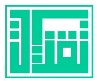 مميزات الأدوات والأنظمة التفاعلية
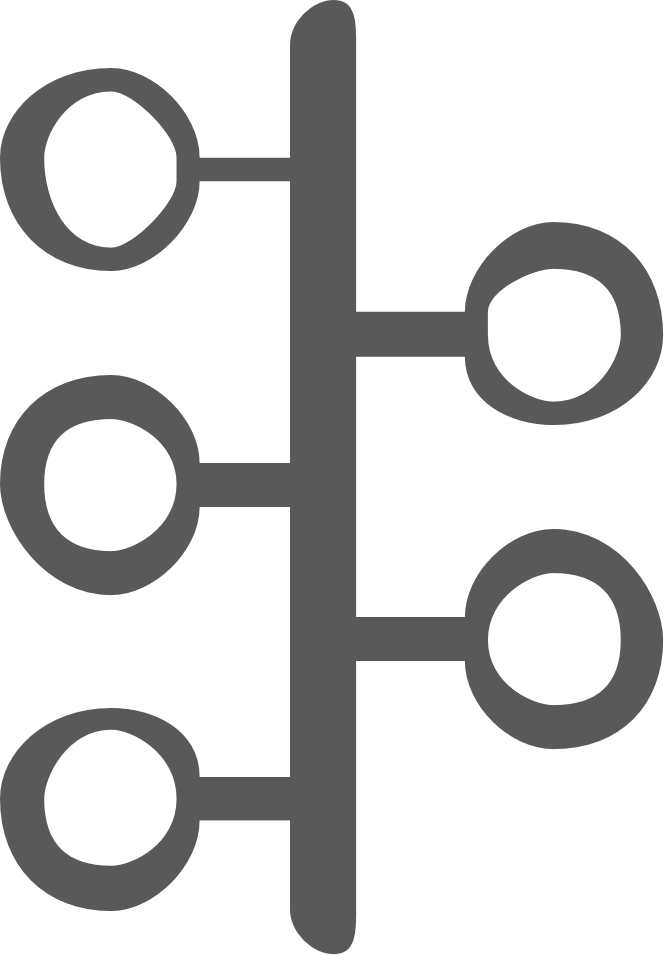 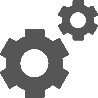 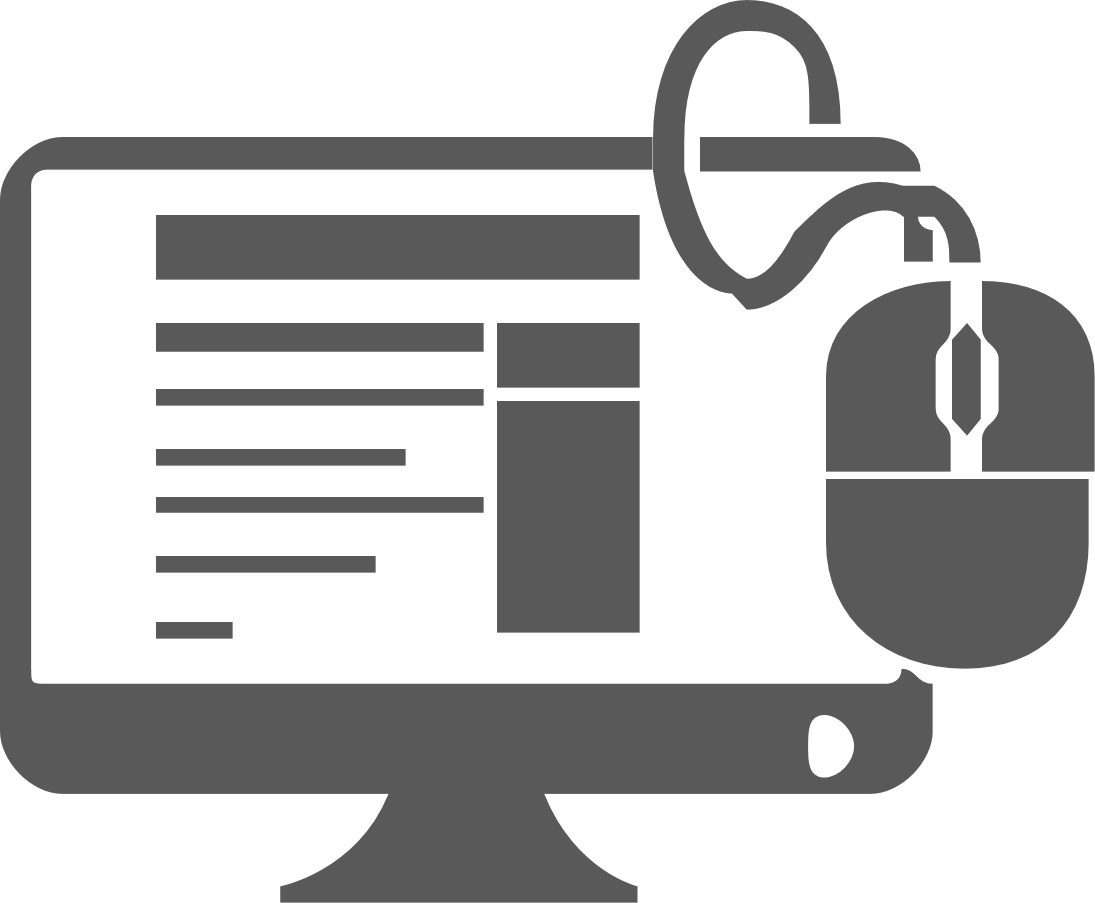 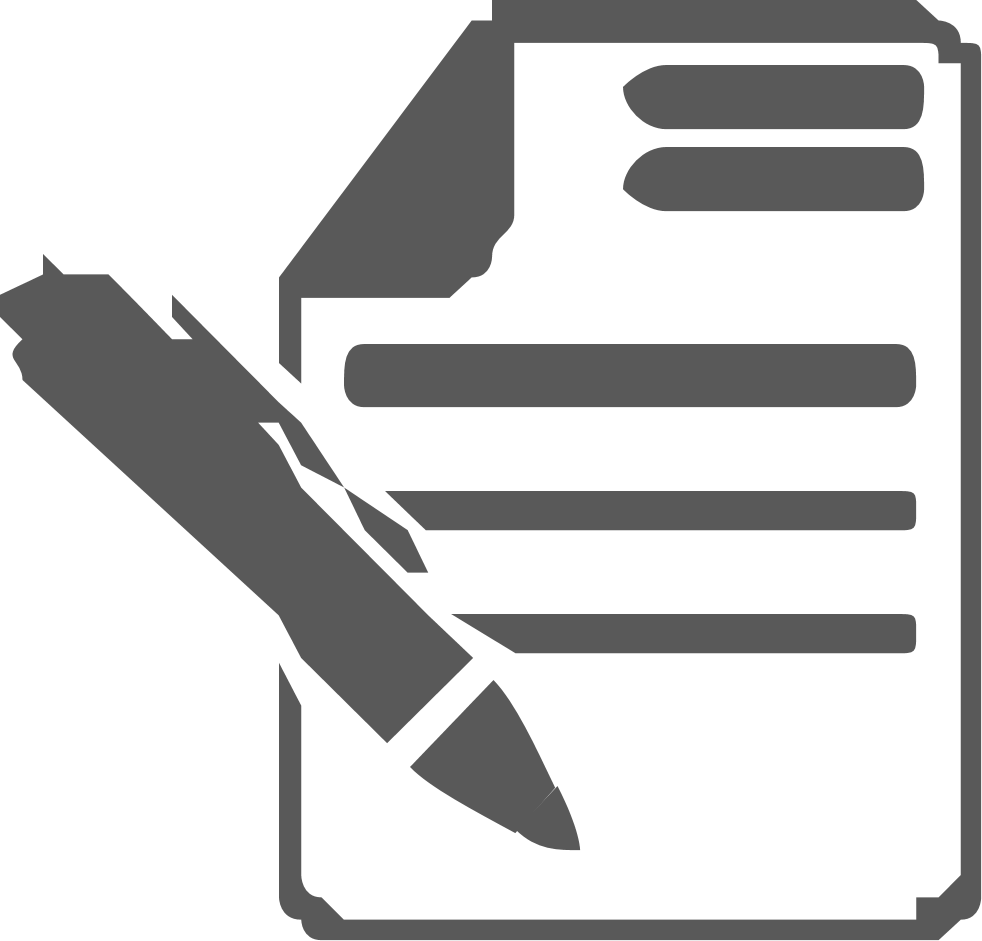 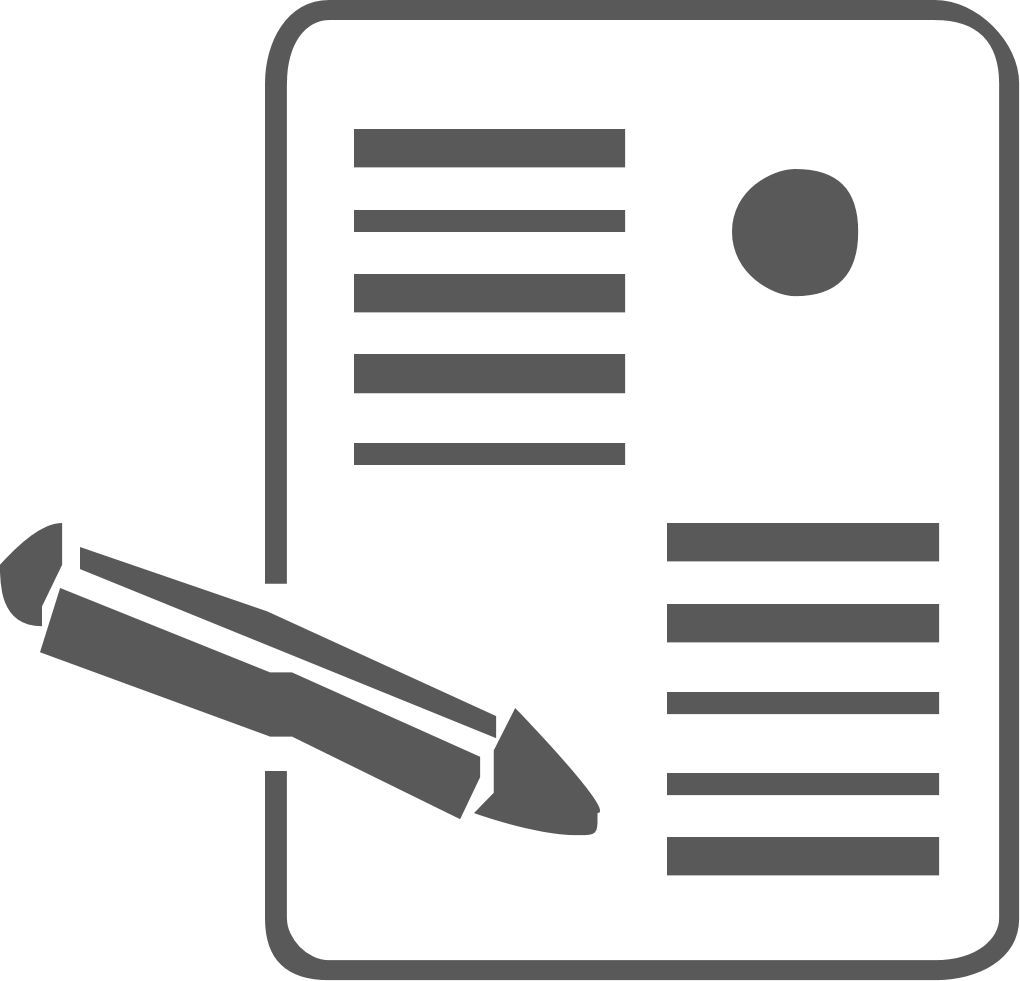 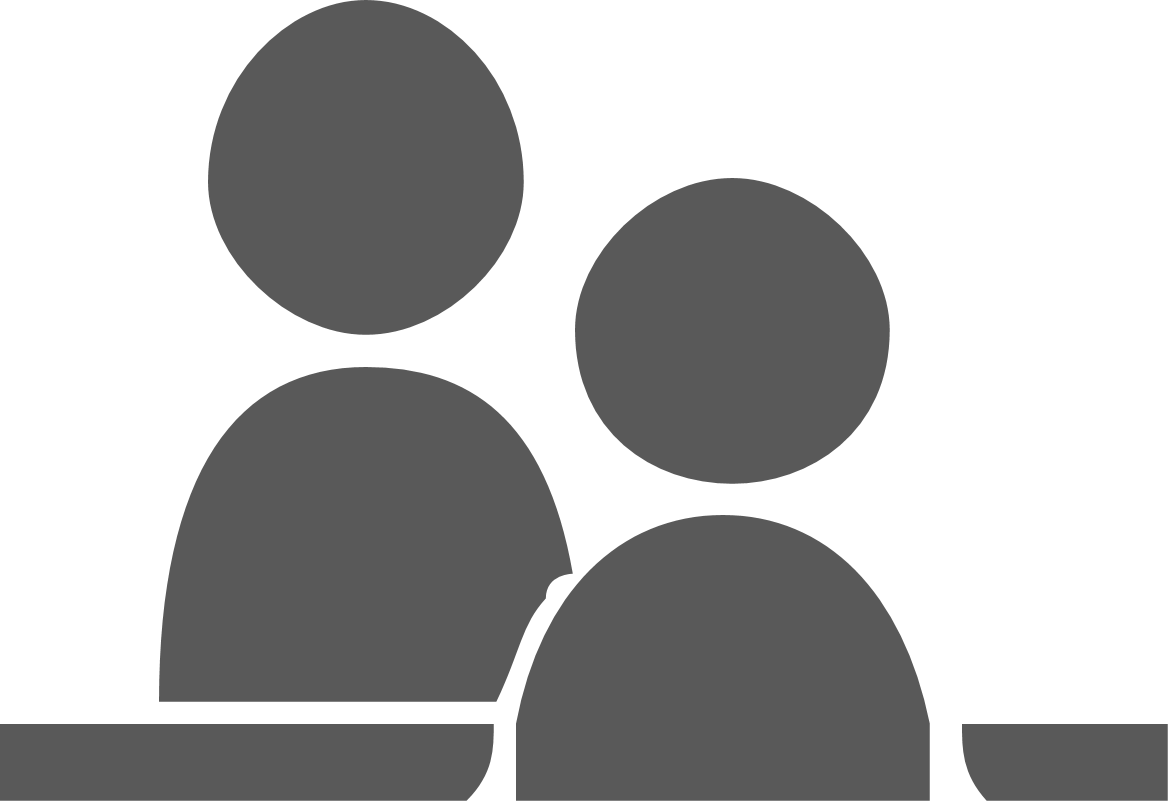 يستطيع الطلاب من خلالها تحديد مستوى فهمهم بالنسبة لزملائهم
تساعد على تشجيع الشعور بالألفة بين الطلاب
تعزز مشاركة الطلاب المتنوعة من خلال توفير فرص للمشاركة المجهولة في الفصول الدراسية
تساعد في تحضير الطلاب وتشجيعهم على الحضور
توفير الوقت في استعراض استجابات الطلاب على هيئة رسوم بيانية
تتيح للطلاب حرية التعبير عن الرأي عند استخدام الرسوم البيانية لعرض الاستجابات
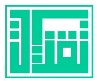 Wheelofnames
أدوات ضبط الفصل
classroomscreen
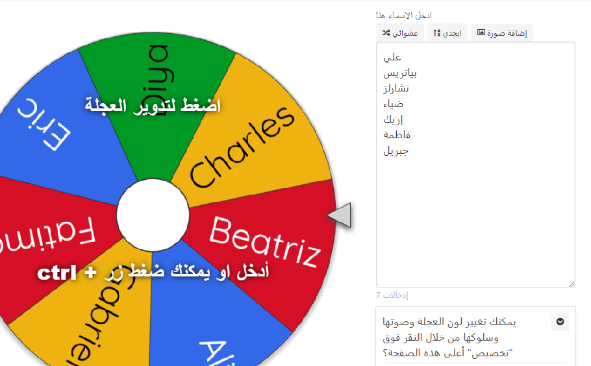 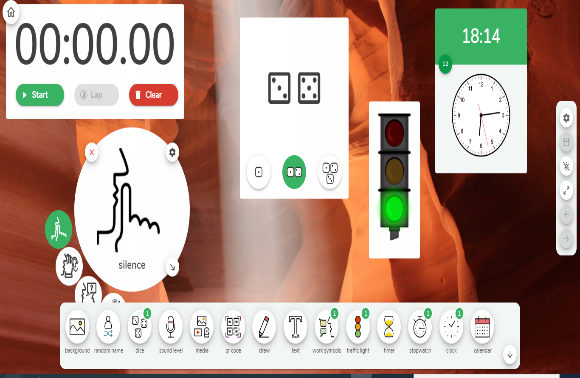 2
4
1
3
أدوات الاختبارات والمسابقات
Quizzz
Microsoft Forms
polleverywhere
Nearpod
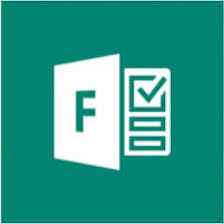 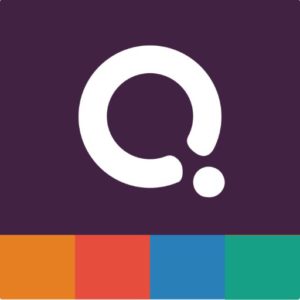 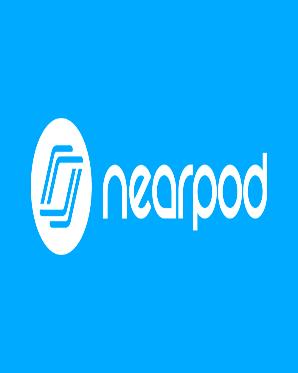 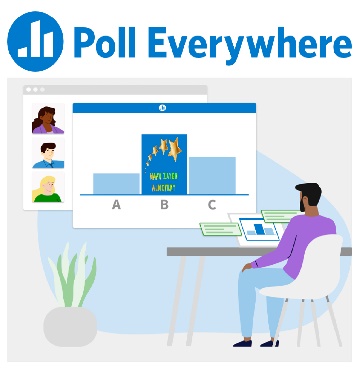 6
8
5
7
أدوات الاختبارات والمسابقات
wizer.me
socrative
Kahoot
Word wall
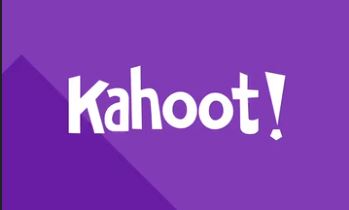 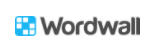 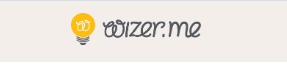 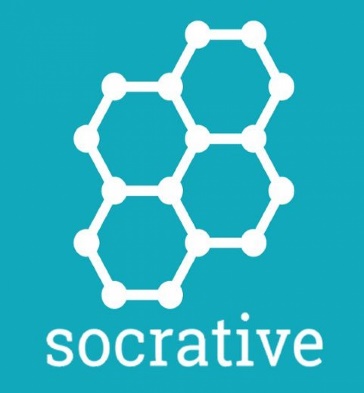 2
3
4
1
أدوات وأنشطة تفاعلية أثناء الدرس
السبورةWHITEBOARD
صناعة النرد
mentimeter
slido
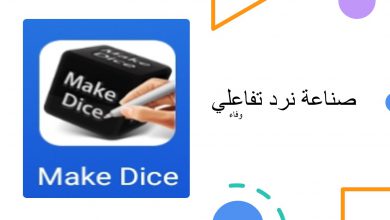 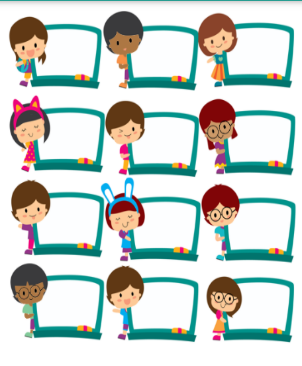 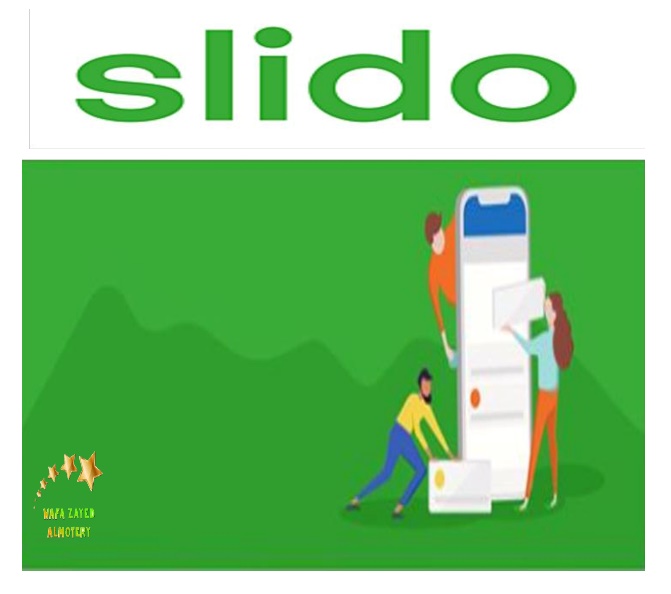 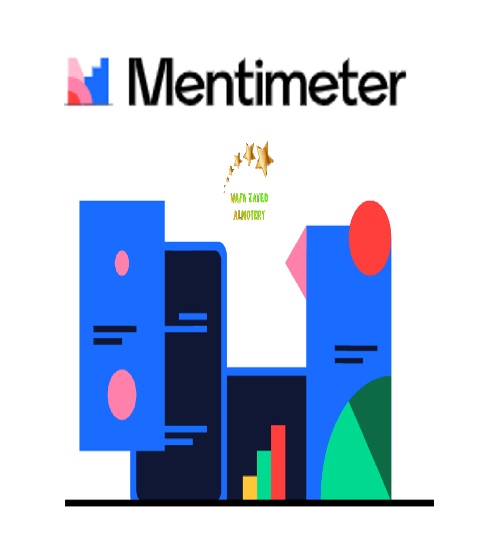 6
7
8
5
أدوات وأنشطة تفاعلية أثناء الدرس
Lucky Roulette
polleverywhere
Cloud words
Word wall
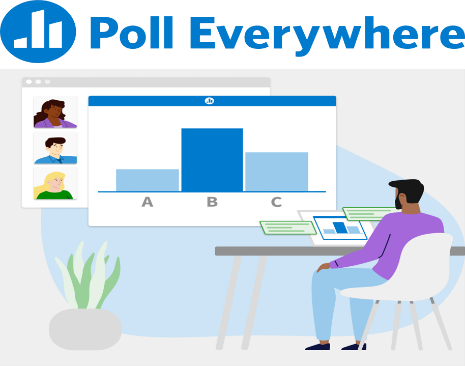 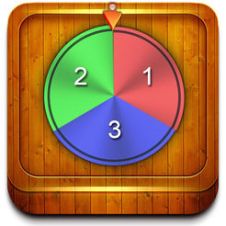 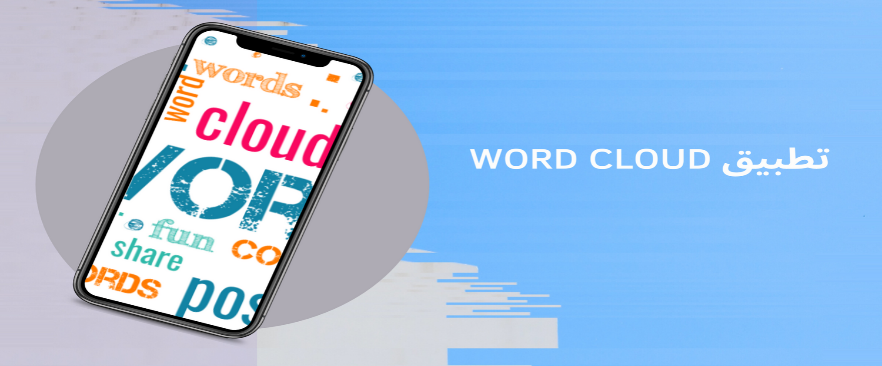 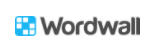 أدوات لحفظ الاعمال وملفات الانجاز
أدوات للملاحظات وسجلات المتابعة
1
2
Microsoft Sway
Microsoft OneNote
Padlet
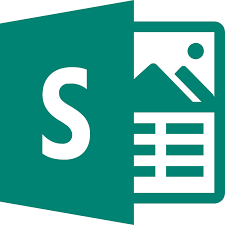 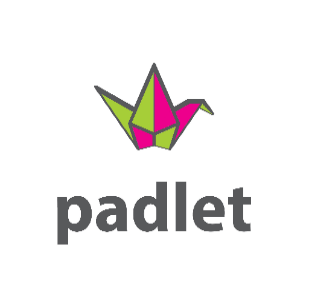 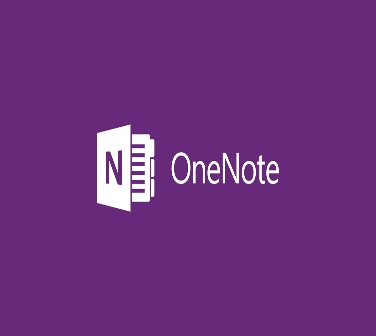 polleverywhere
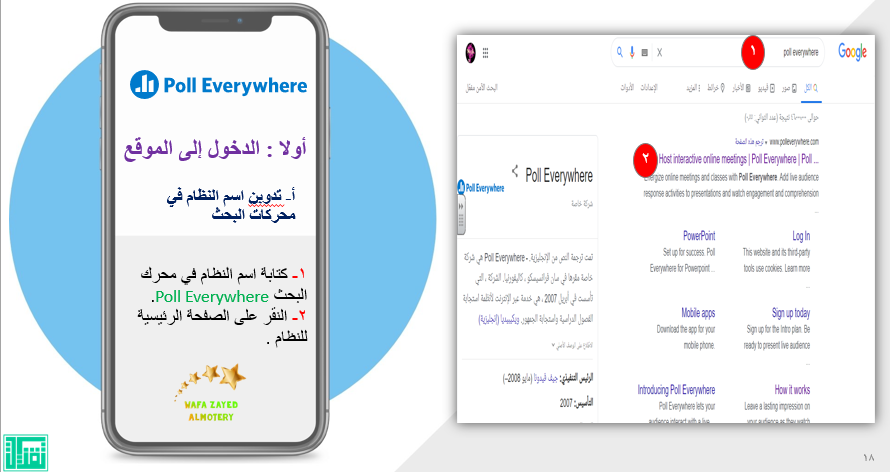 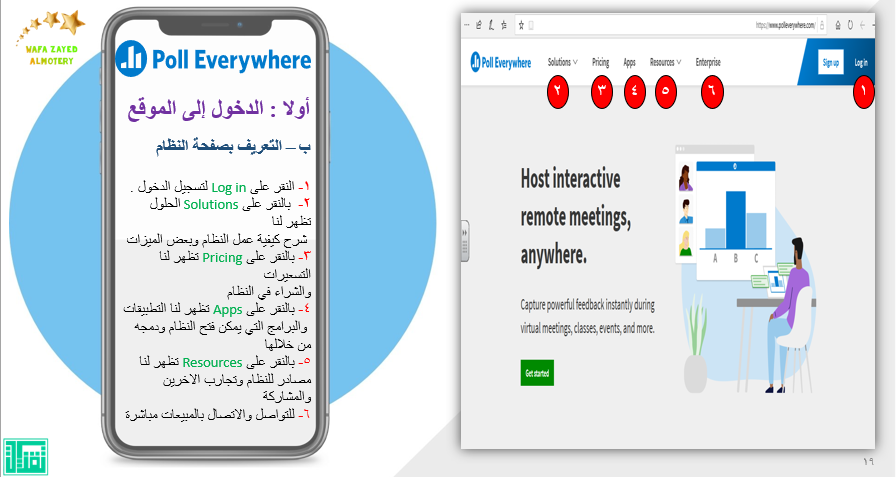 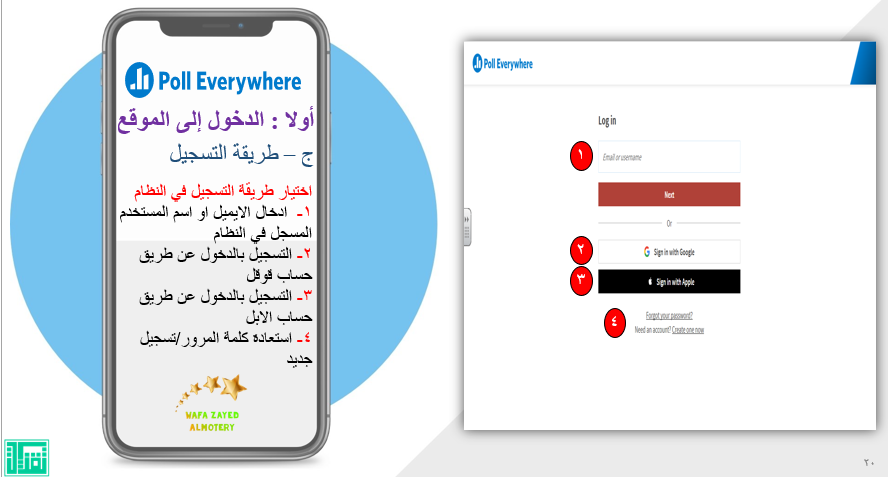 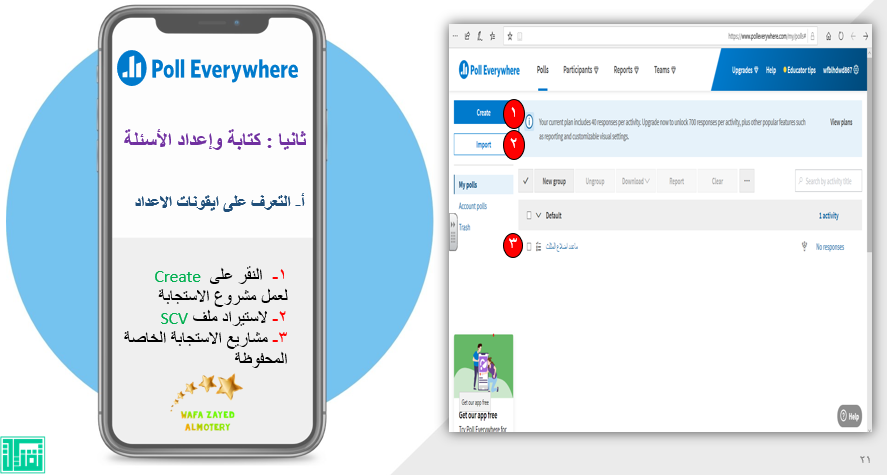 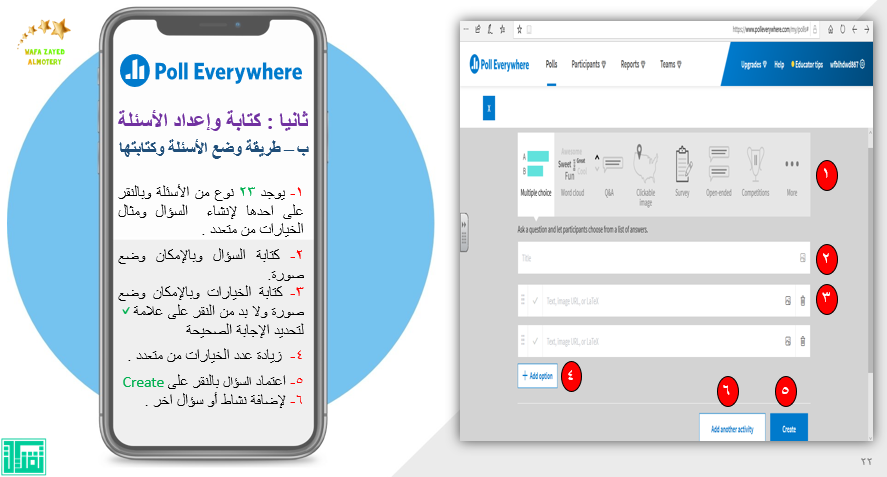 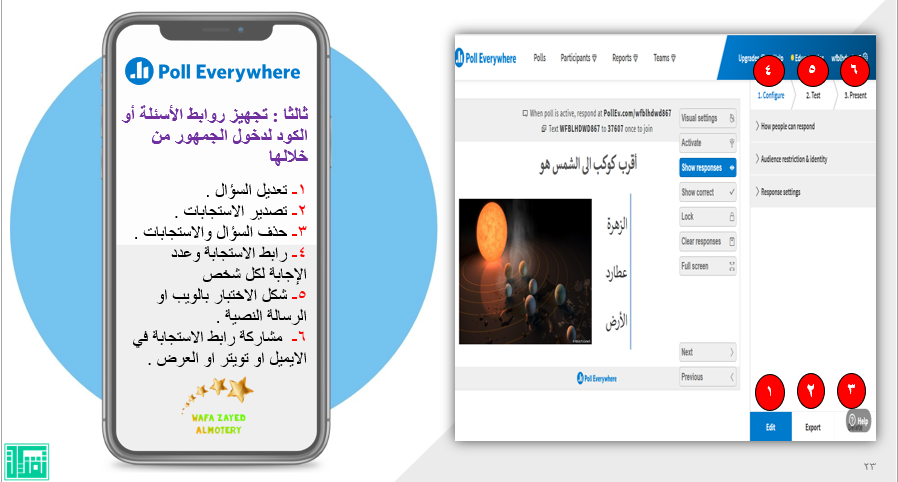 Quizzz
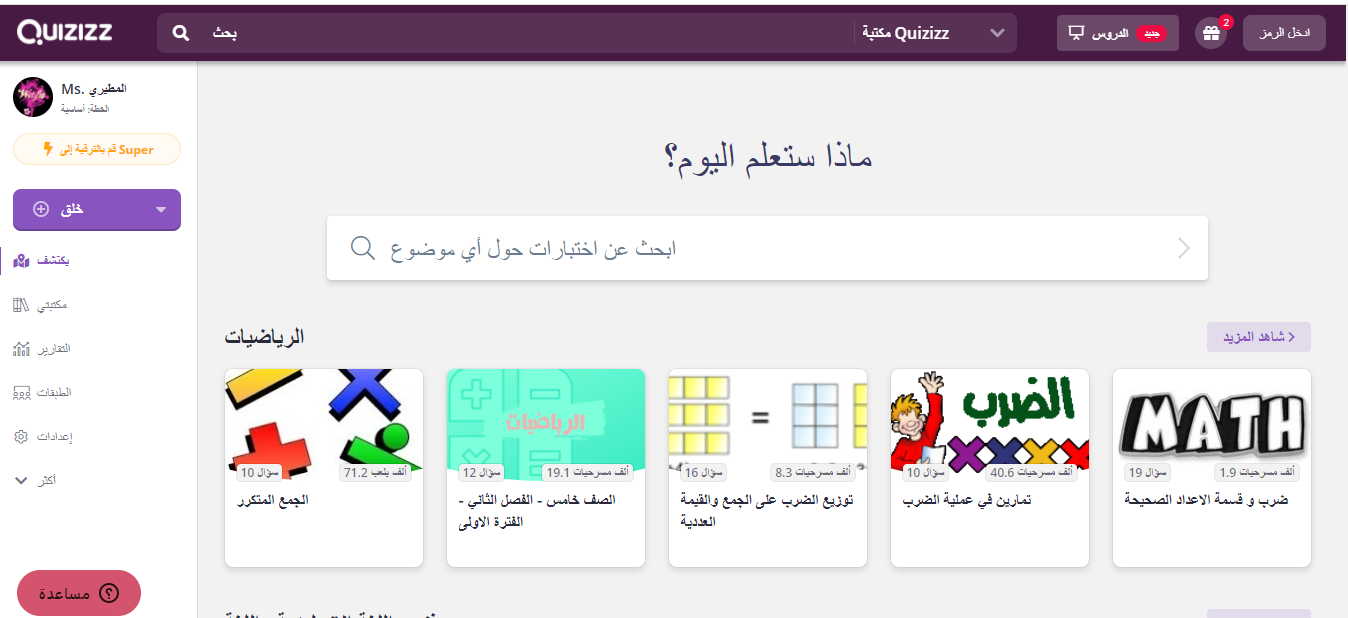 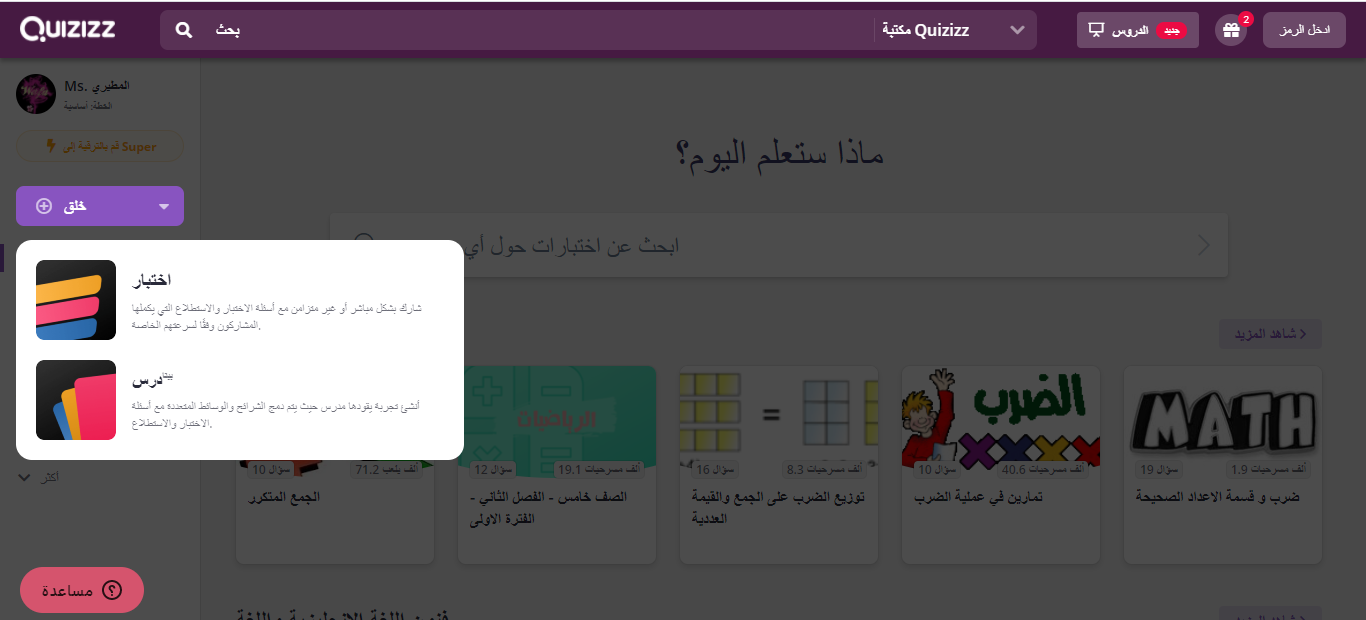 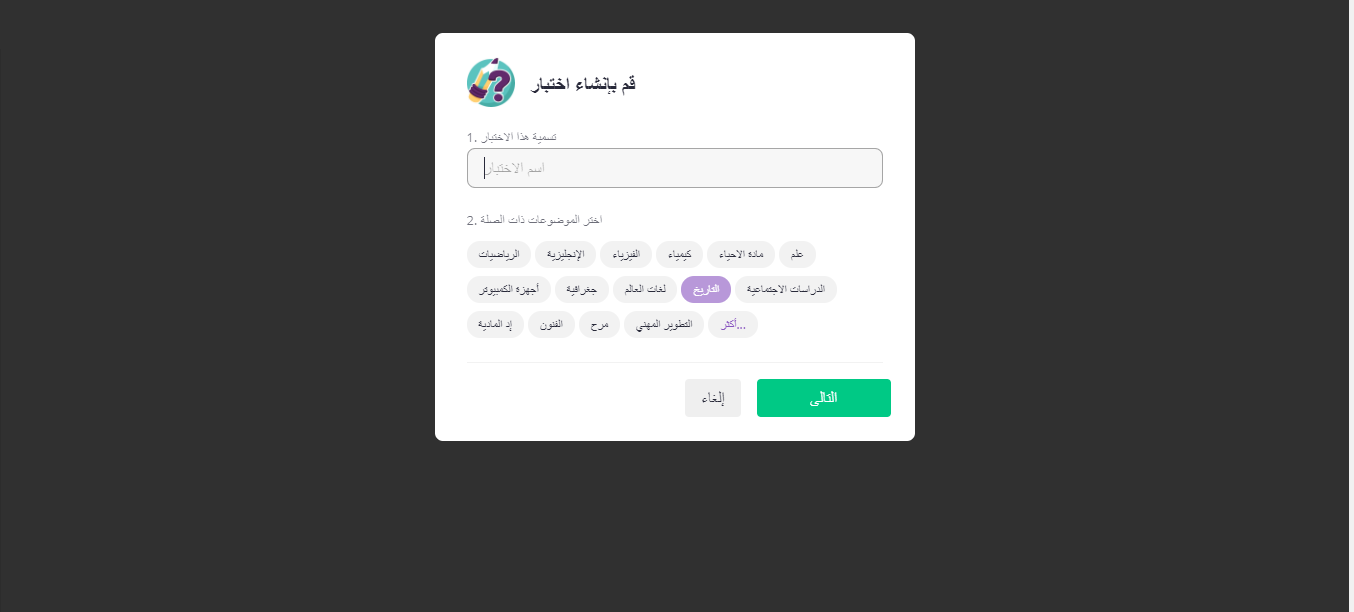 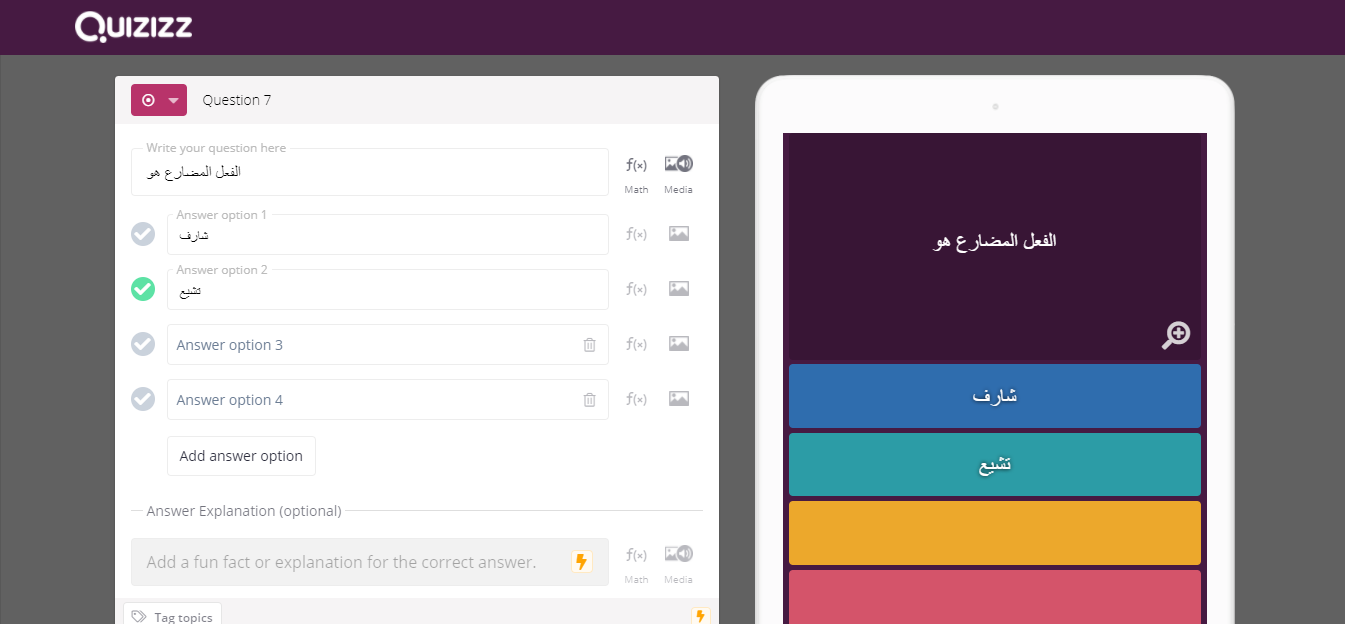 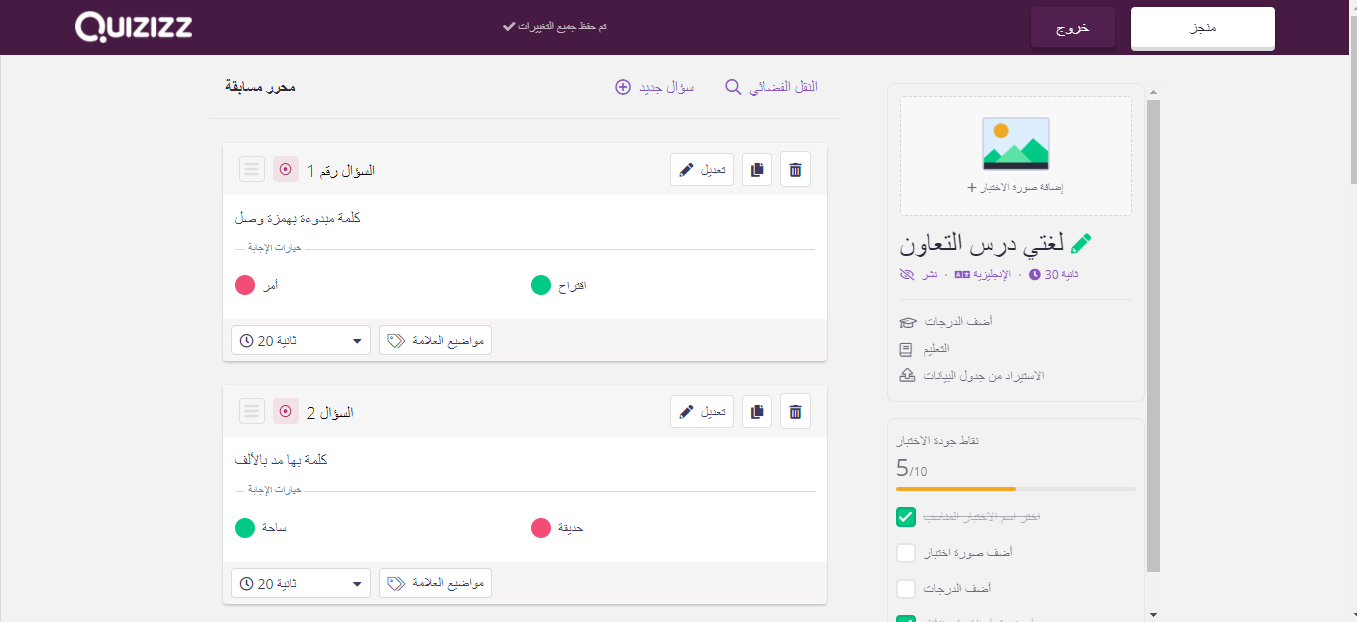 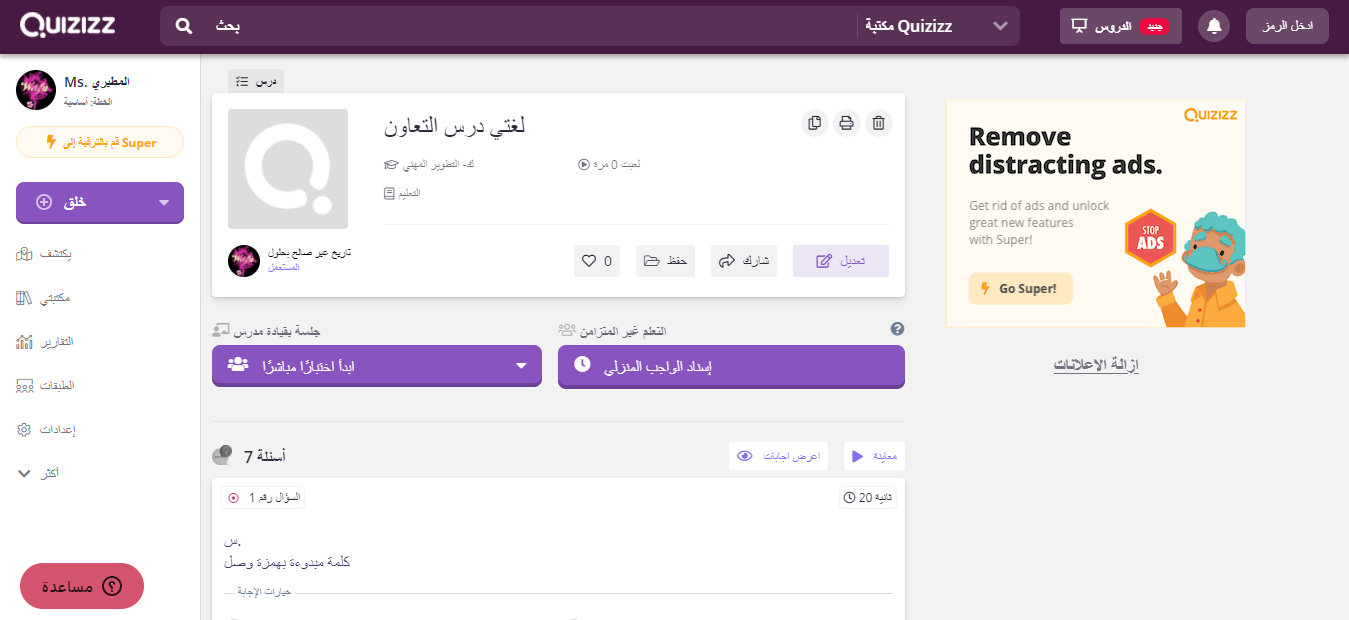 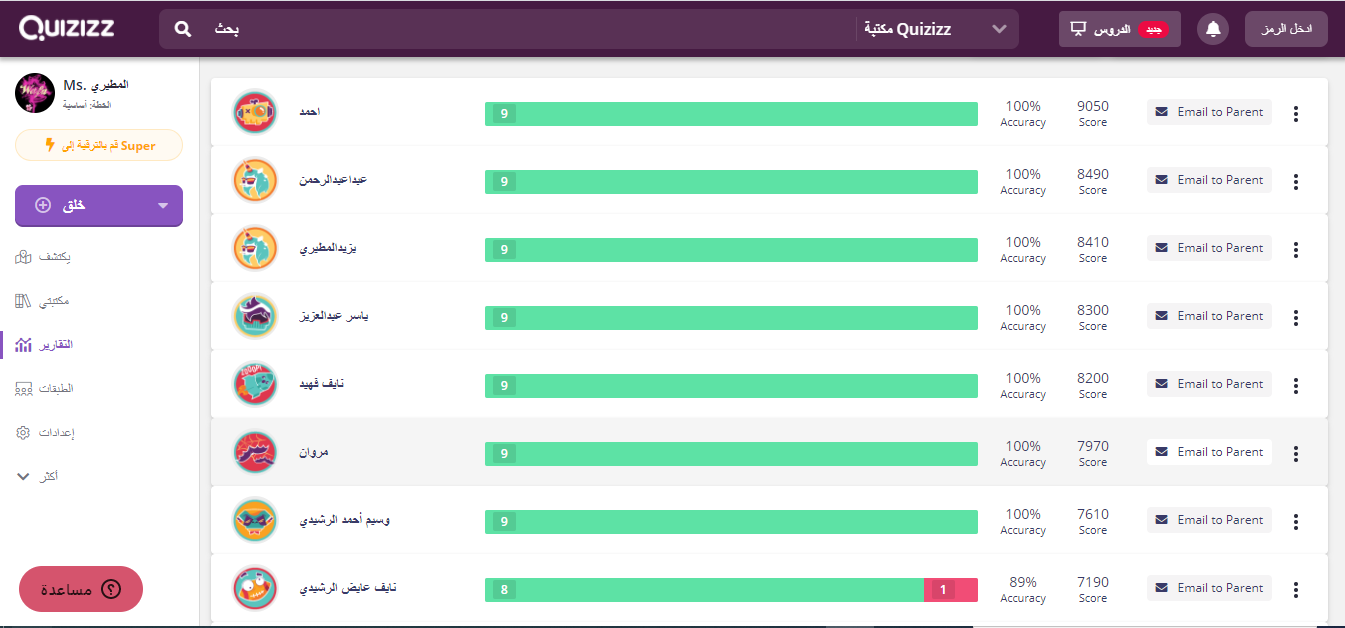 تفاعل الطلاب مع بول افري وير
تفاعل الطلاب مع منتيمتر
1
2
polleverywhere
mentimeter
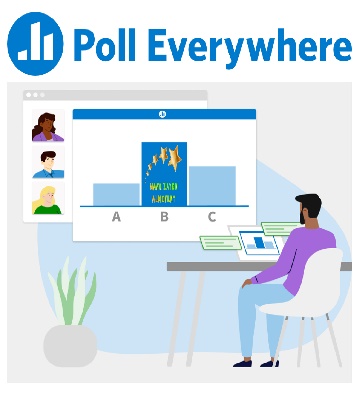 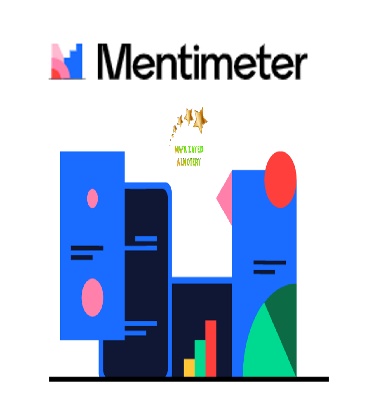 عرض لاستخدام صناعة النرد
تفاعل الطلاب مع كويزز
1
2
صناعة النرد
Quizzz
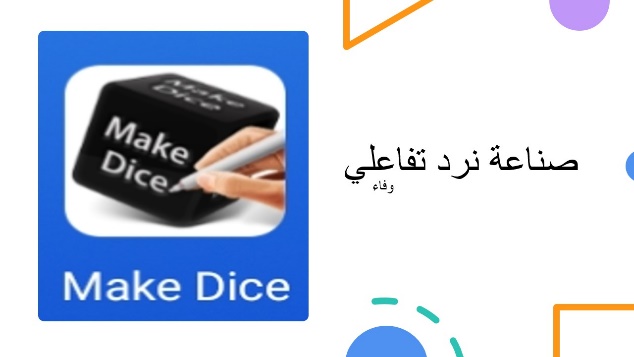 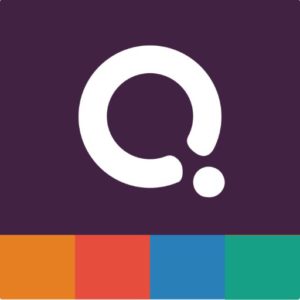 تفاعل الطلاب مع سليدو
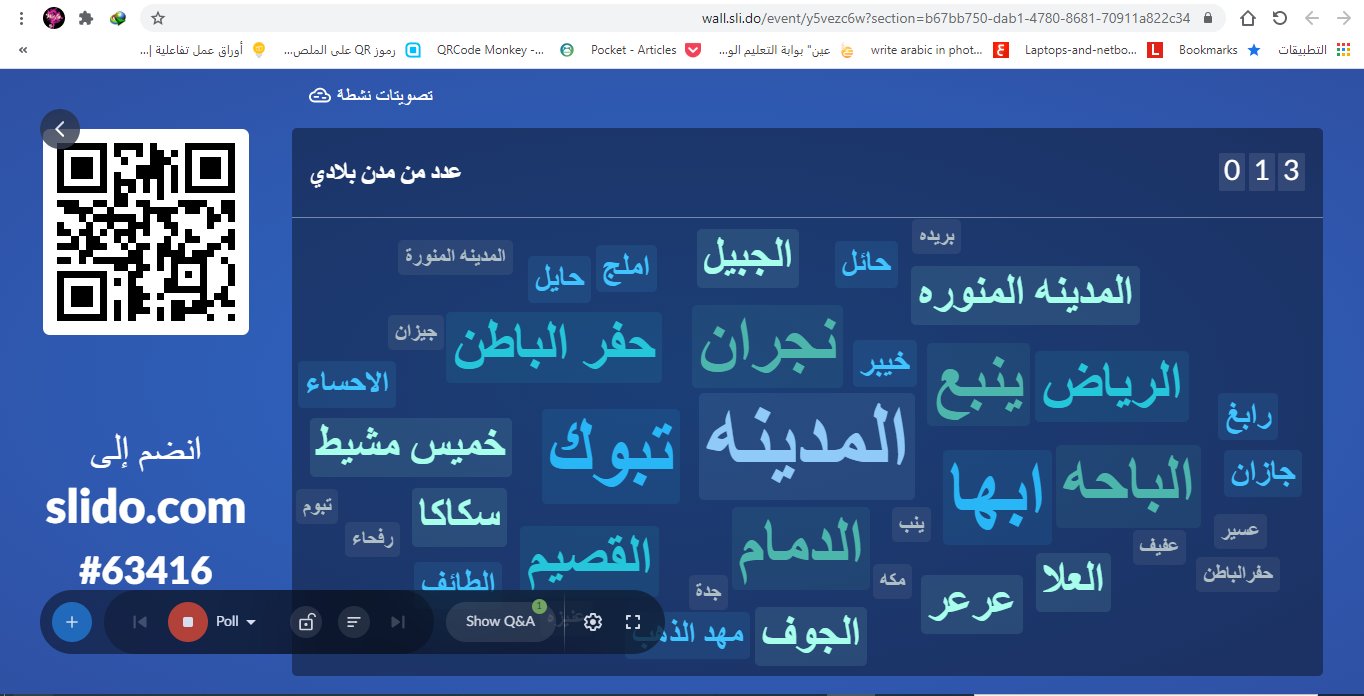 استخدام القرص الدوار مع الطلاب
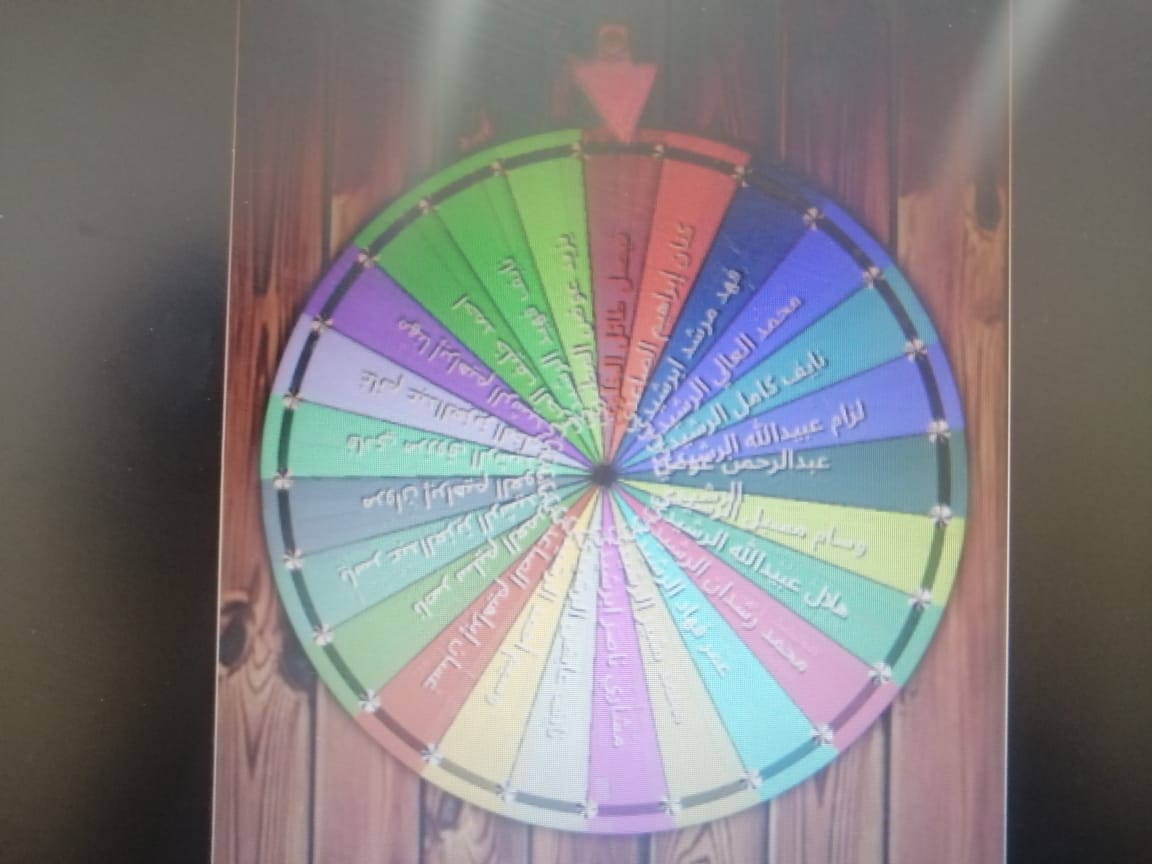 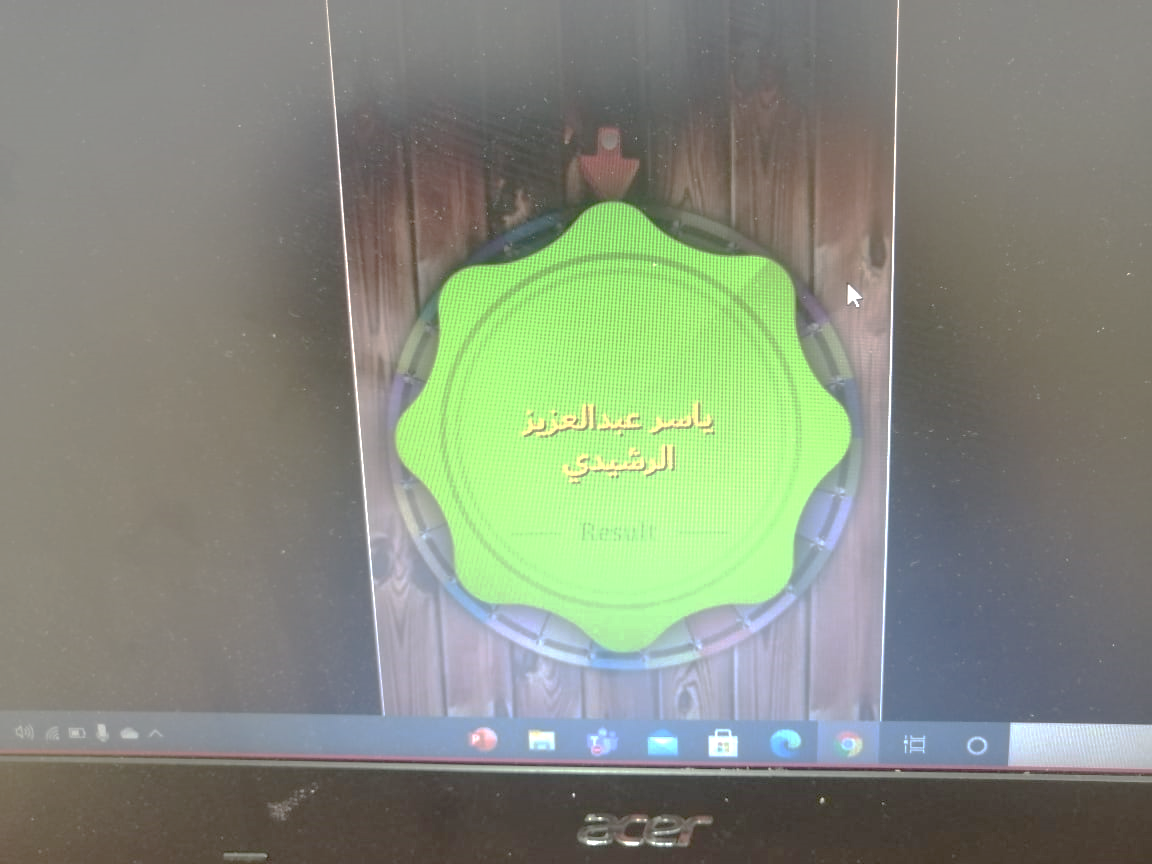 استخدام سحابة الكلمات مع الطلاب
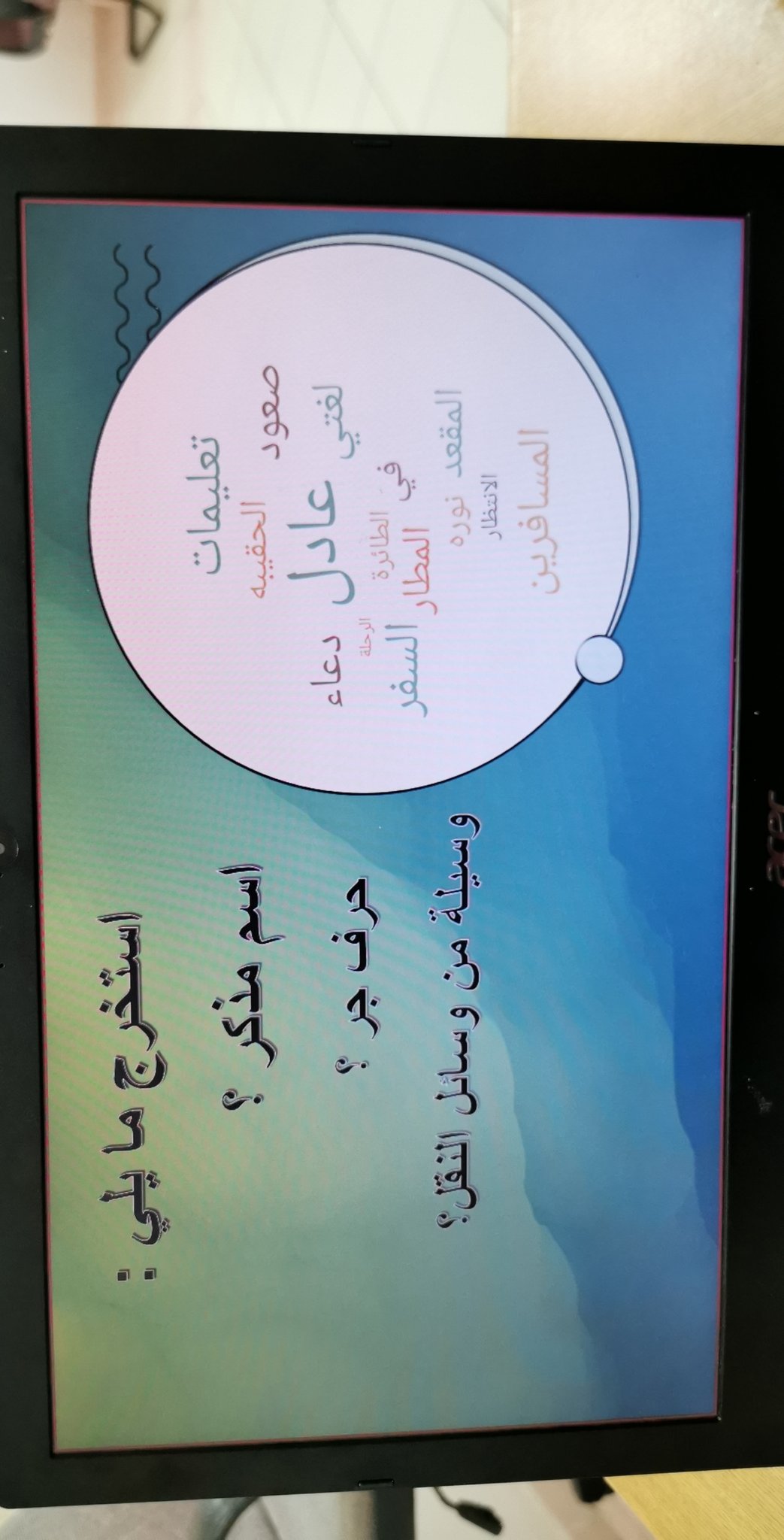 استخدام شاشة كلاس روم
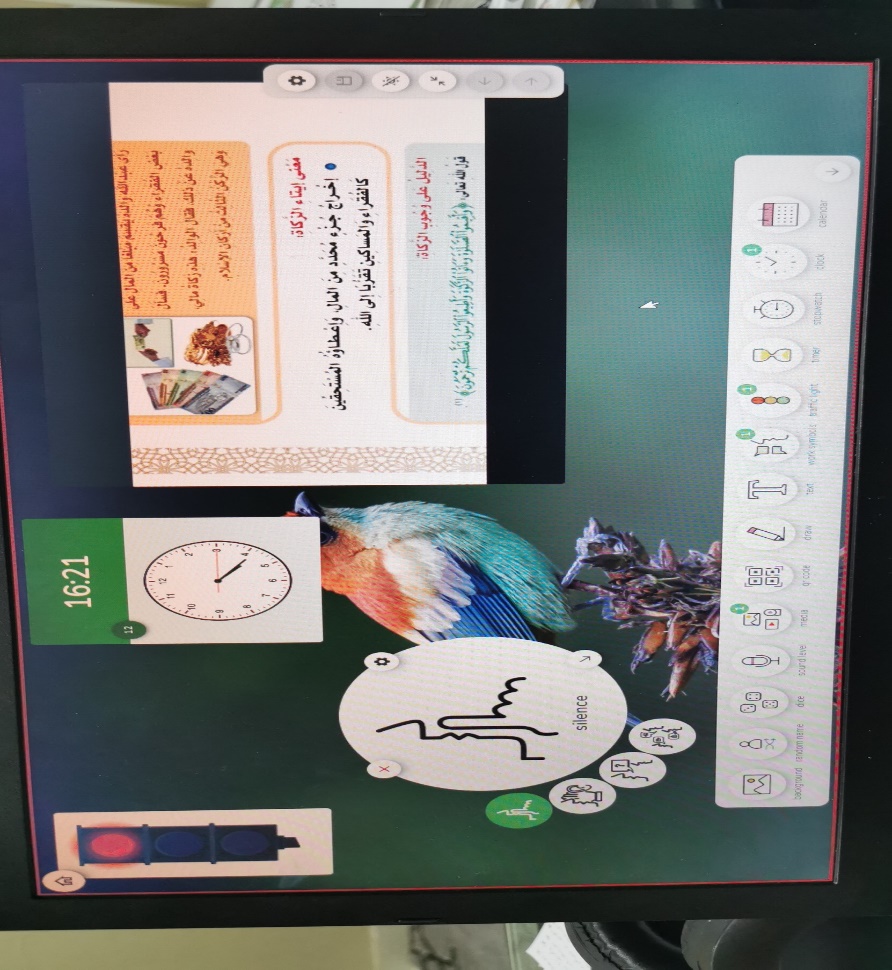 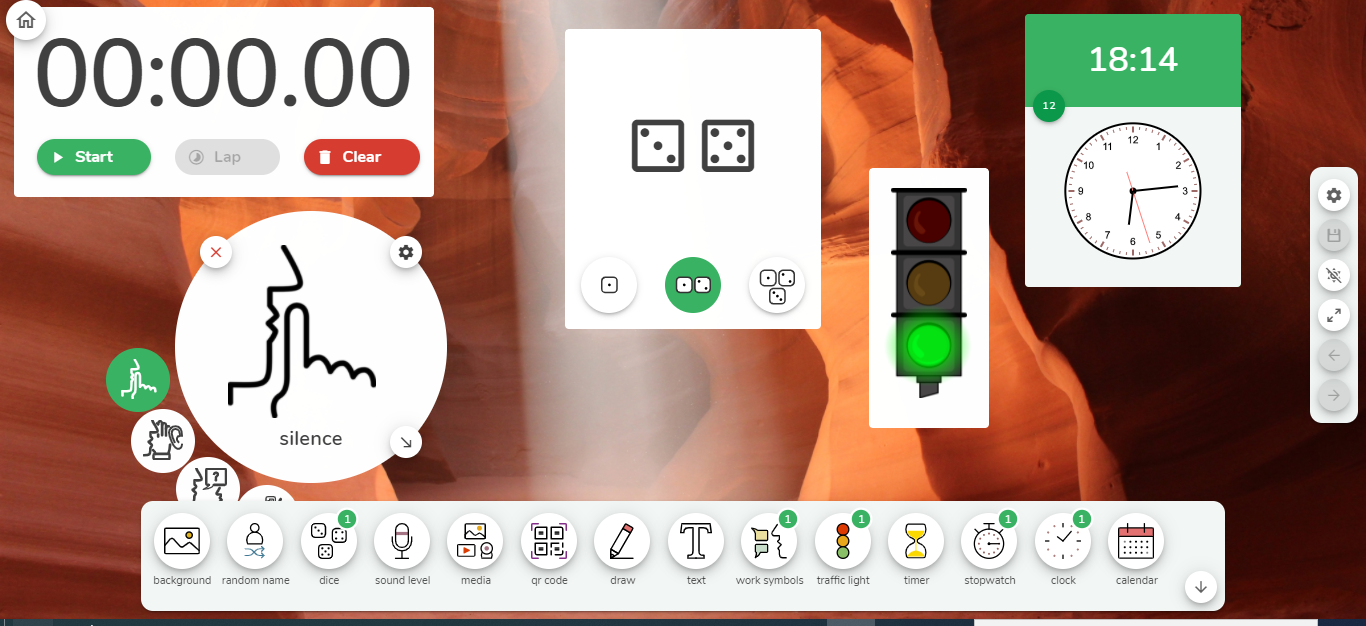 اقبال الطلاب على حضور الفصول الافتراضية
ارتفاع في مستوى التحصيل الدراسي لدى الطلاب
تمكن الطلاب من المهارات التقنية في التفاعل مع هذه الادوات
انخفاض في نسبة غياب الطلاب عن الحصص الدراسية
توفير المتعة والترفيه عند استخدام هذه الادوات
تنمية مهارات التفكير والذكاءات المتعددة
الأثر الناتج من استخدام الأدوات التفاعلية وأنظمة الاستجابة الالكترونية
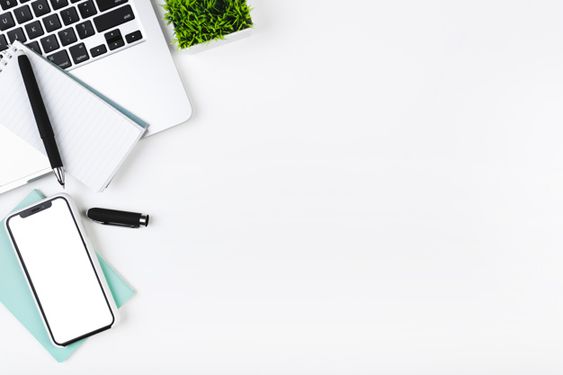 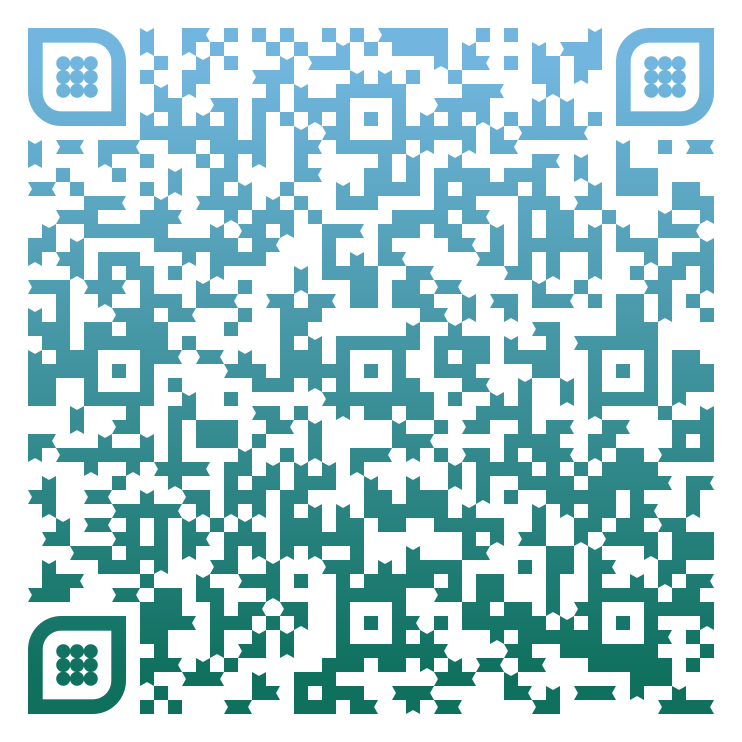 @wafa2020a
شكرًا لحسن استماعكم